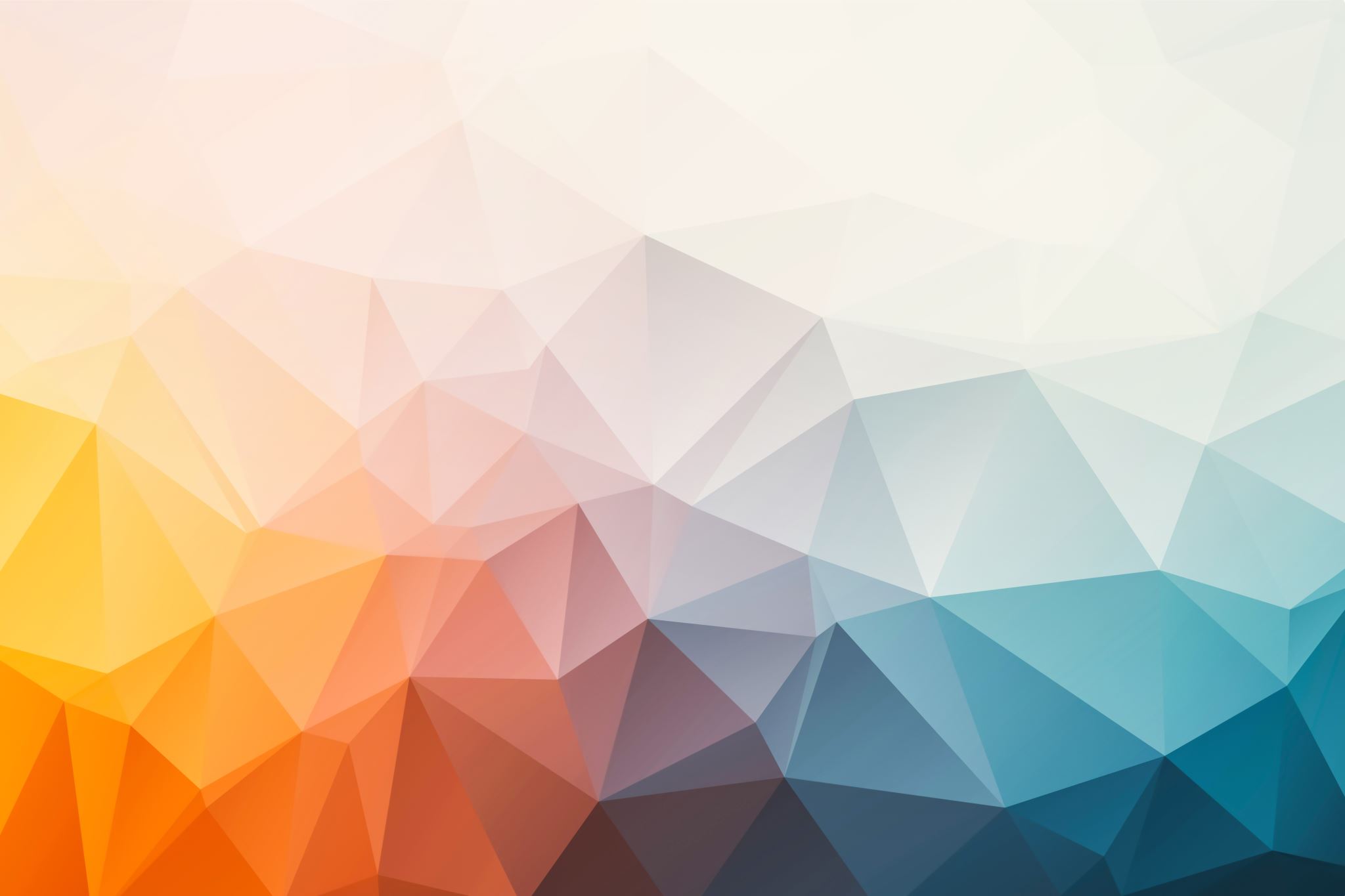 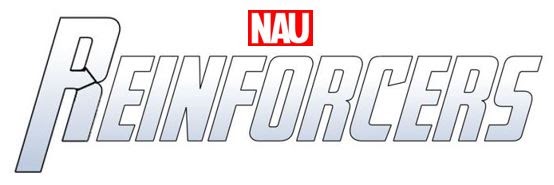 PCI Big Beam Team
Natalie Noroian, Nicole Neilson, Jackie Crowley, Elena Mae Reyes
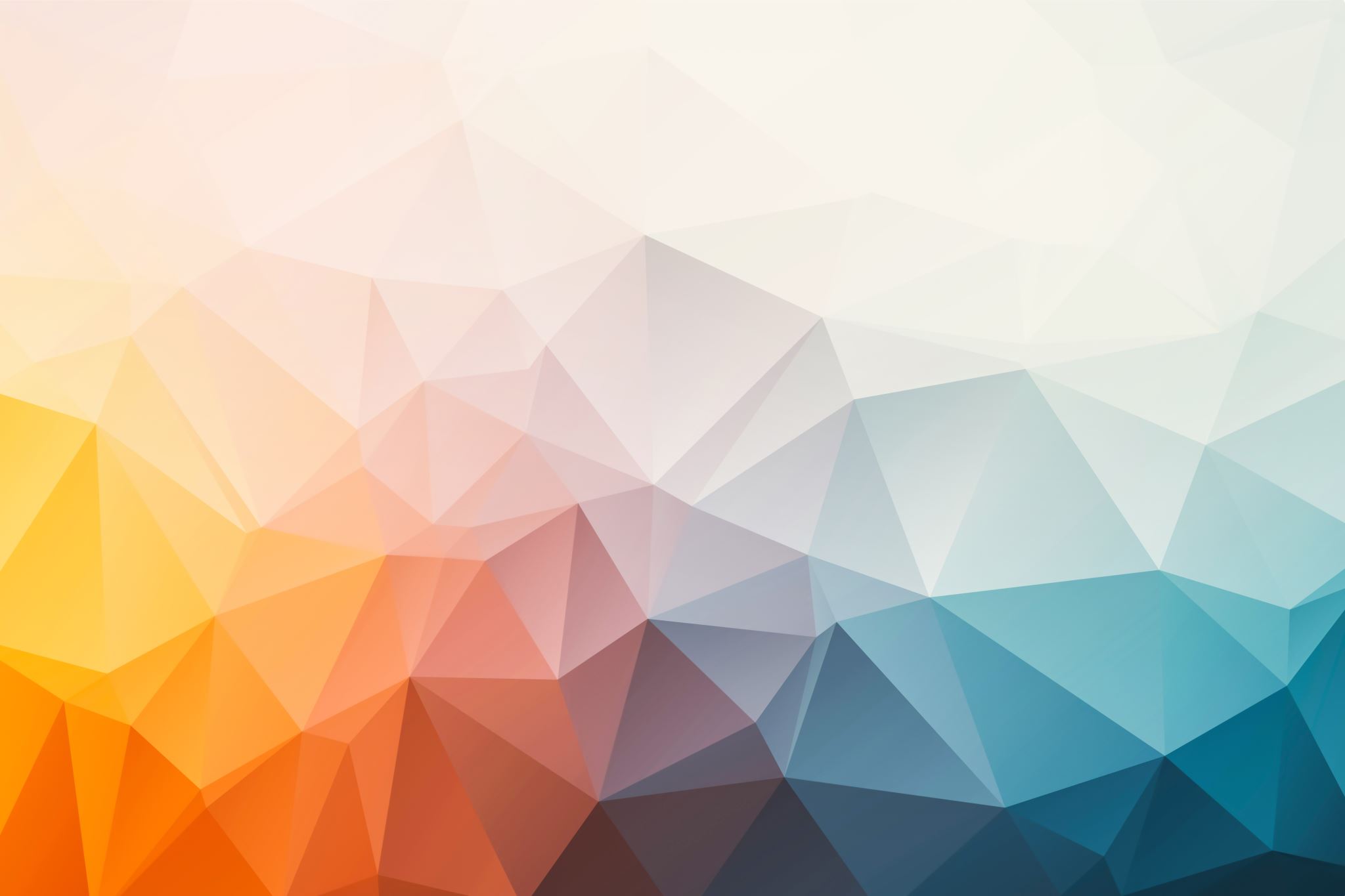 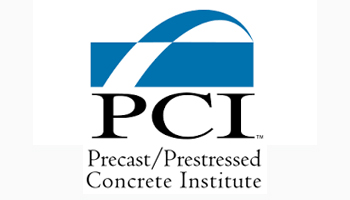 Project Purpose
Create a precast/prestressed concrete beam 

Client
Precast/Prestressed Concrete Institute (PCI) Competition Judges
PCI Producing Member, TPAC
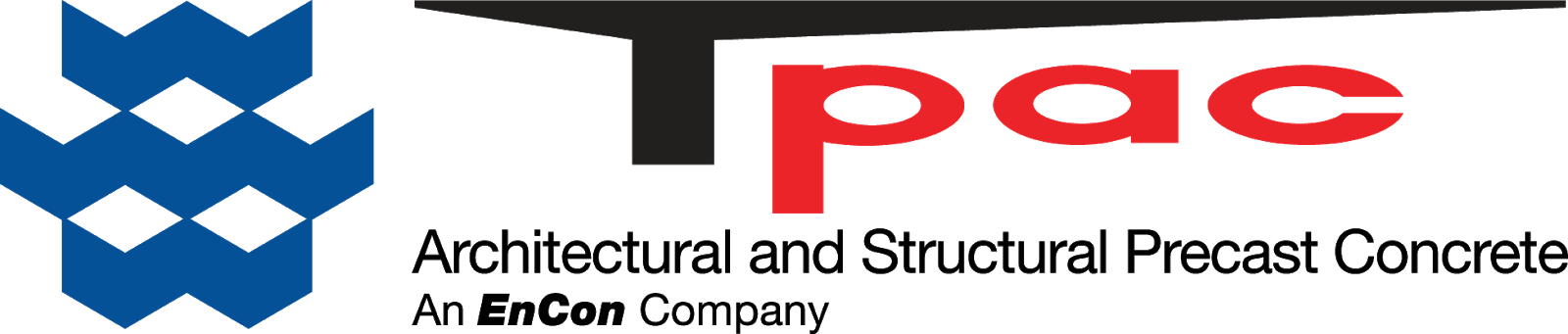 2
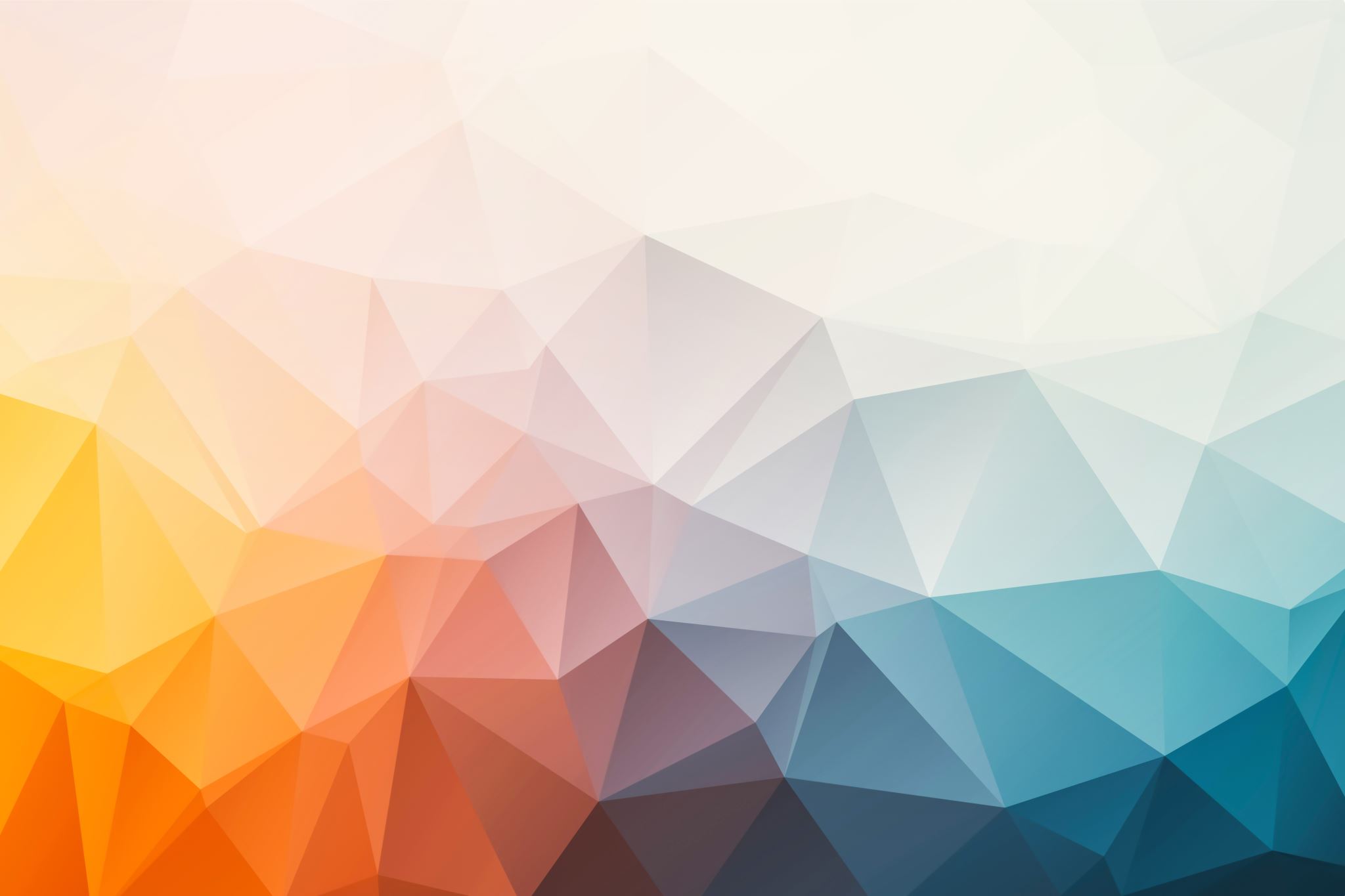 Project Background
NAU capstone teams have participated in the PCI Big Beam Competition since 2013
Focus on improvement with schedule management / beam analysis / concrete analysis
Each beam design will be scored based on:
Design Accuracy
Cost
Weight
Deflection
Accurate Predictions
Report Quality
Practicality, Innovation, & Conformance with Code
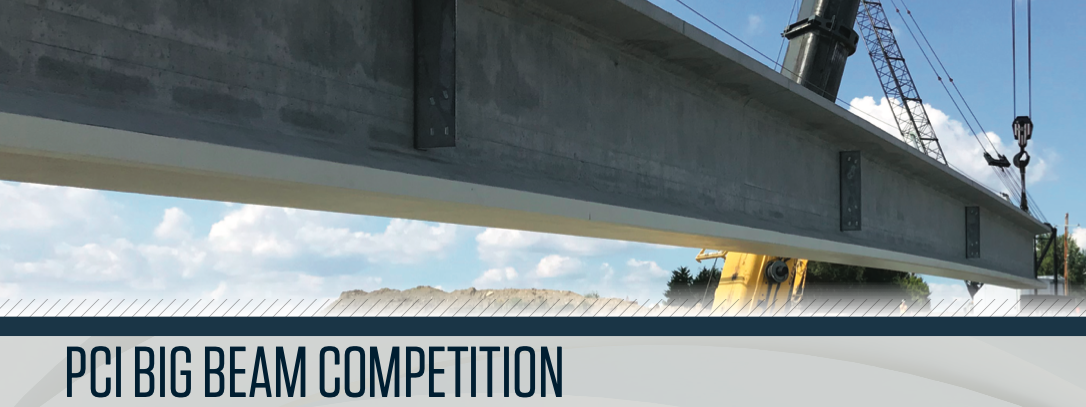 Figure 1: Image in PCI Big Beam Competition Rules [1]
3
Technical Considerations
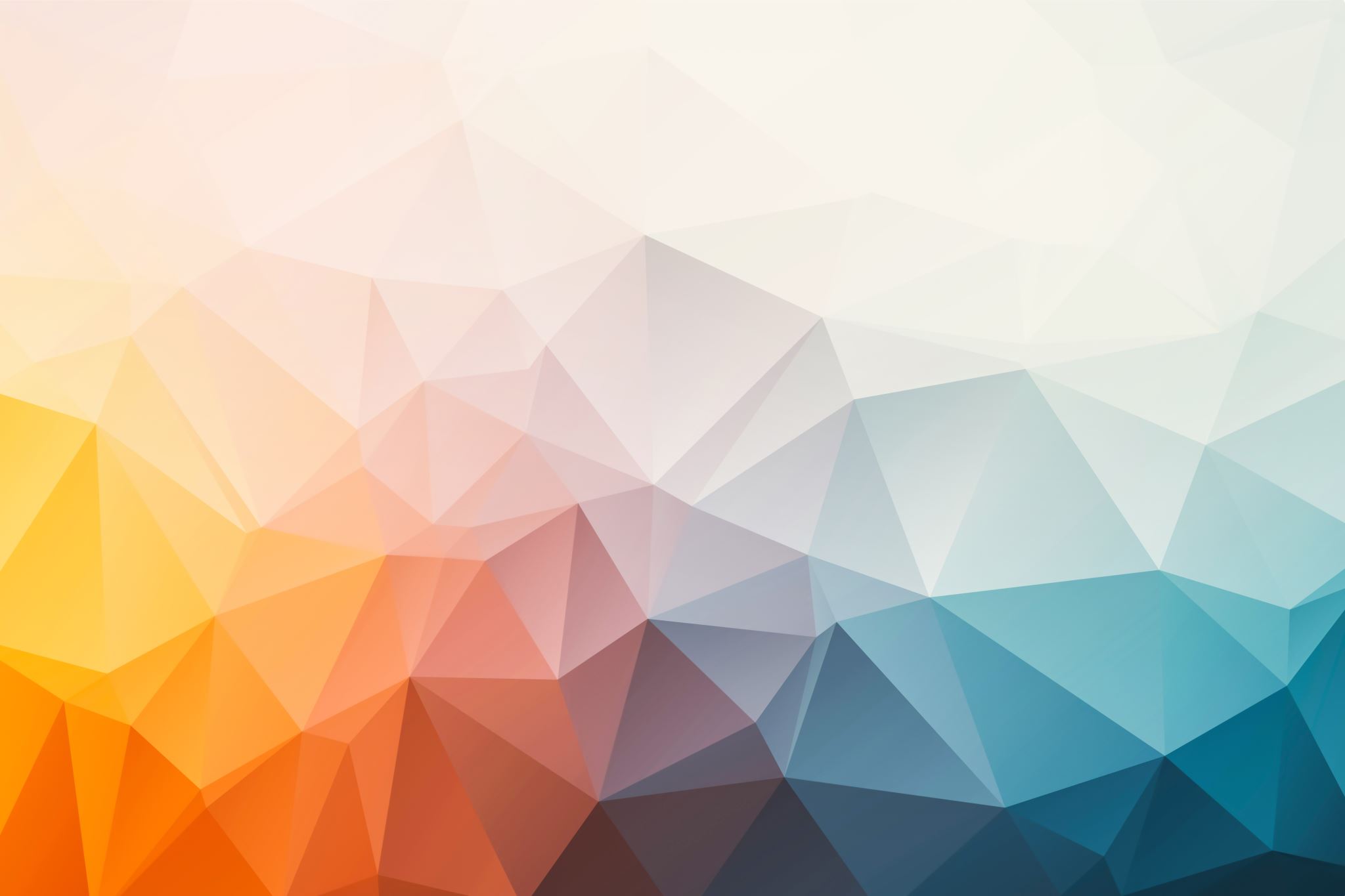 4
[Speaker Notes: reinforcement is determined for a beam]
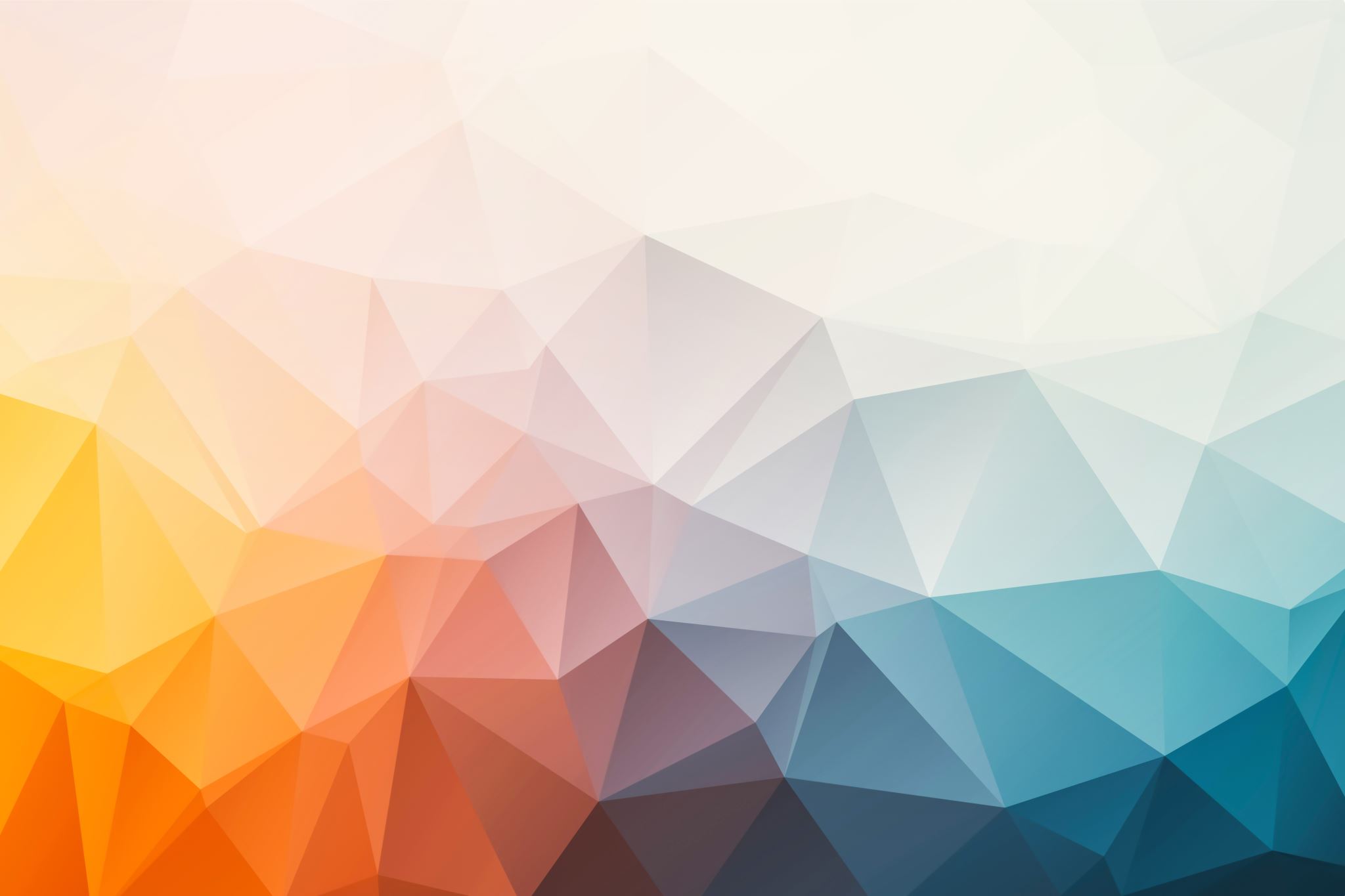 Project Scope
Figure 2: Method of pretensioning strands [2]
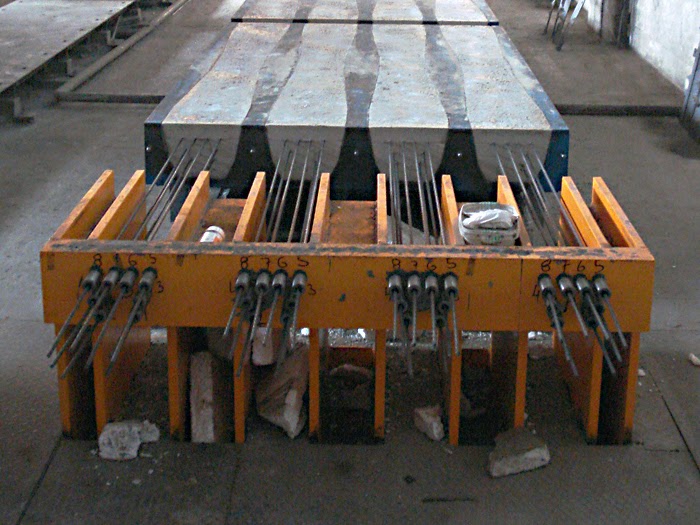 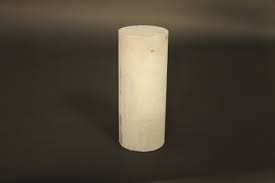 Figure 3: Typical cylinder used for testing [3]
5
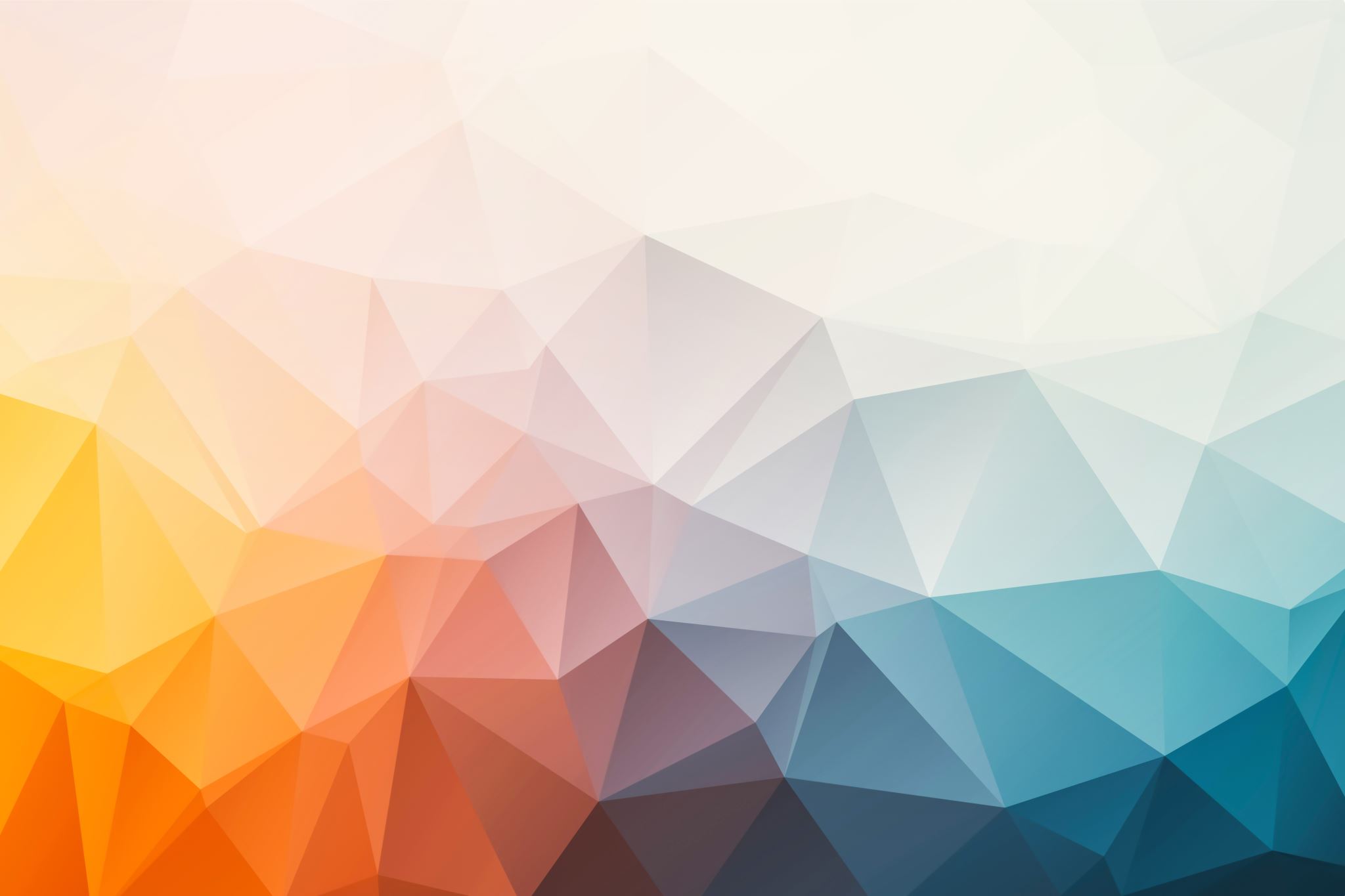 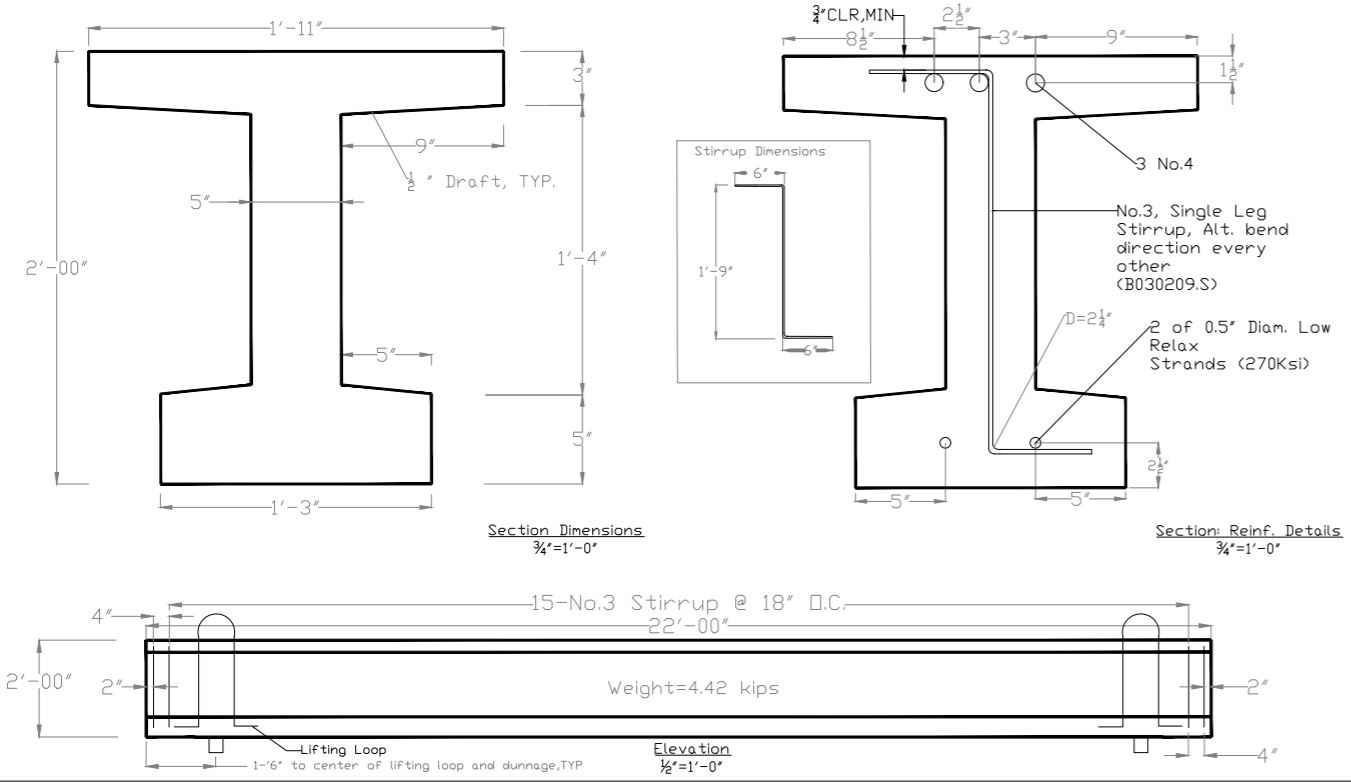 6
Figure 4: The 2019-2020 NAU team AutoCAD drawings [4]
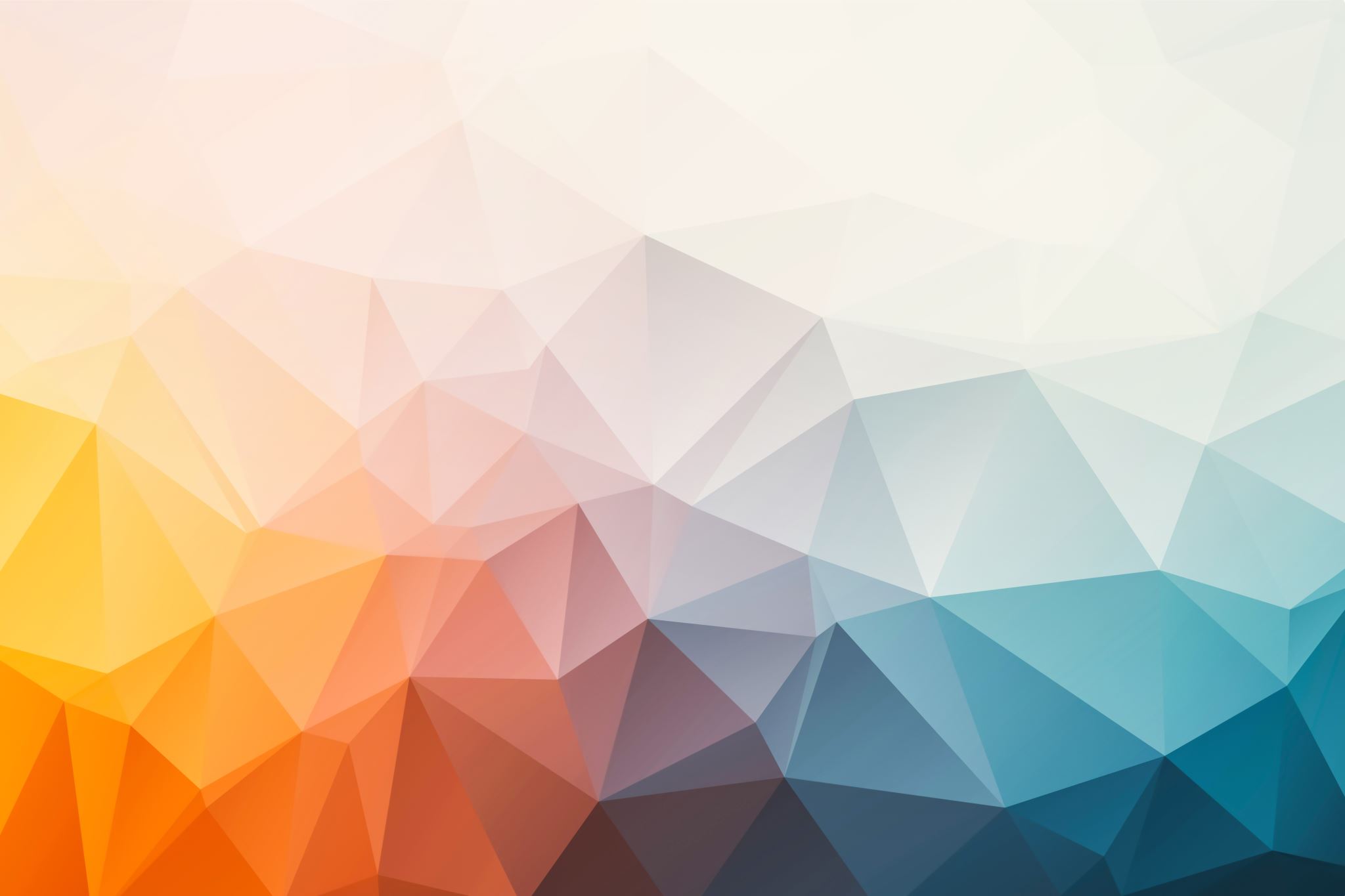 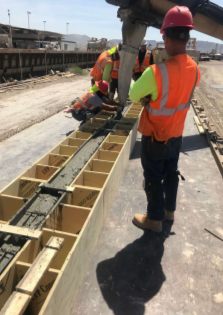 Figure 5: The 2017-2018 NAU team on pour day [5]
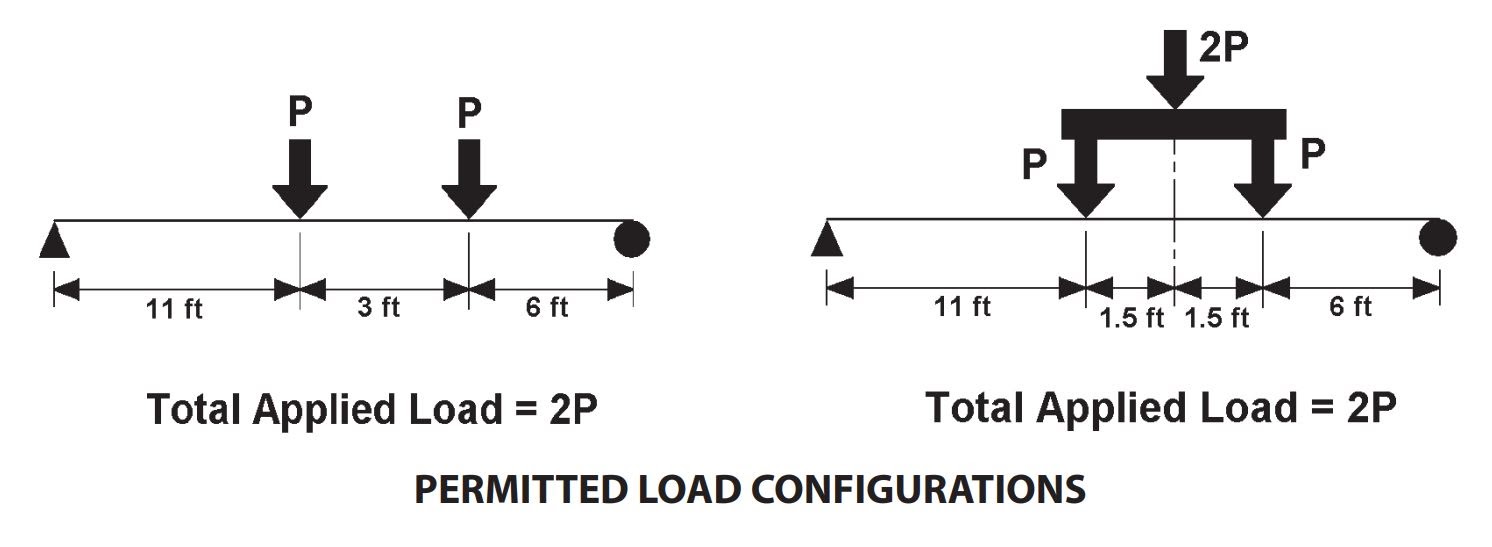 Figure 6: Loading configuration for beam test [1]
7
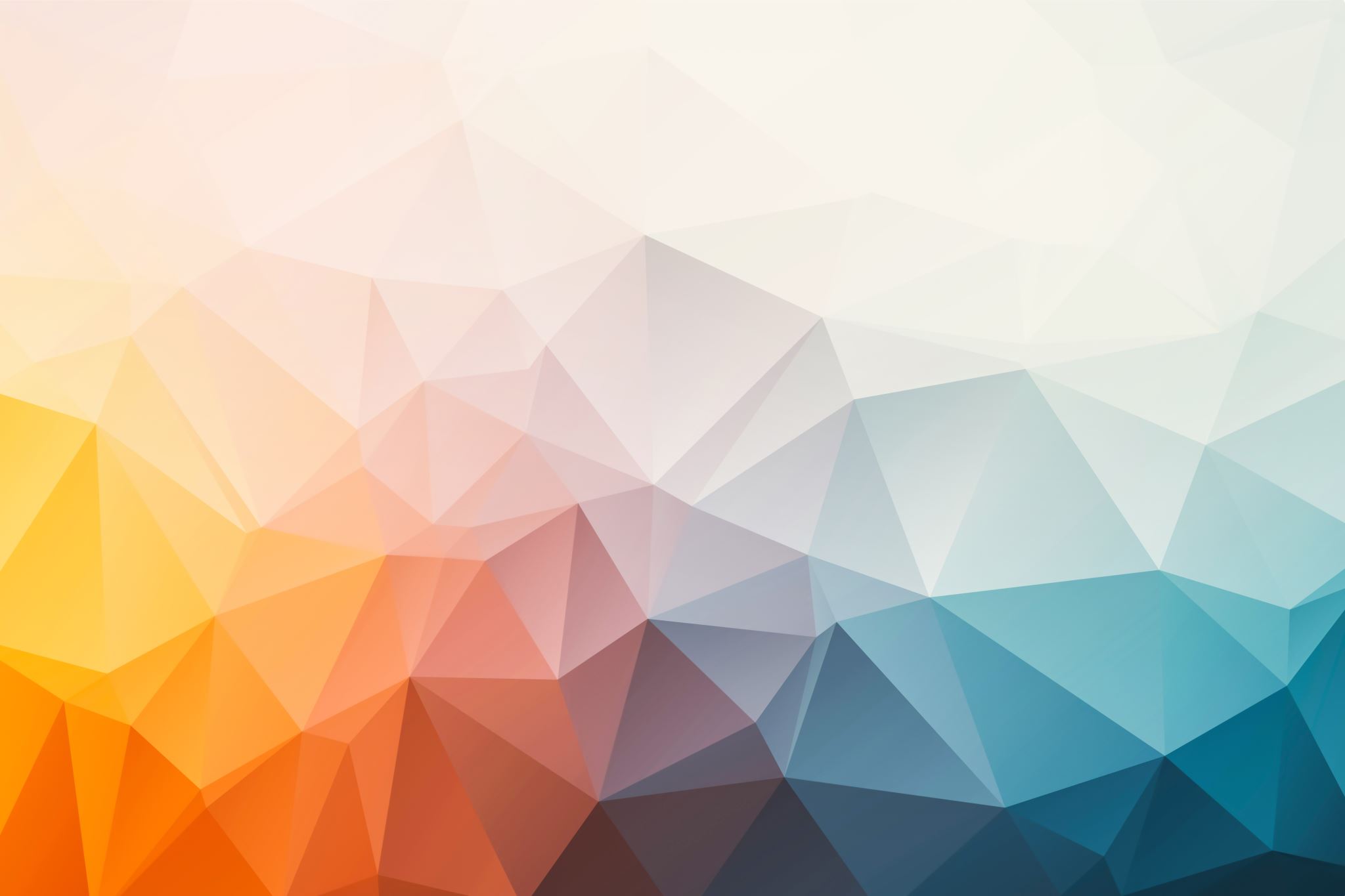 8
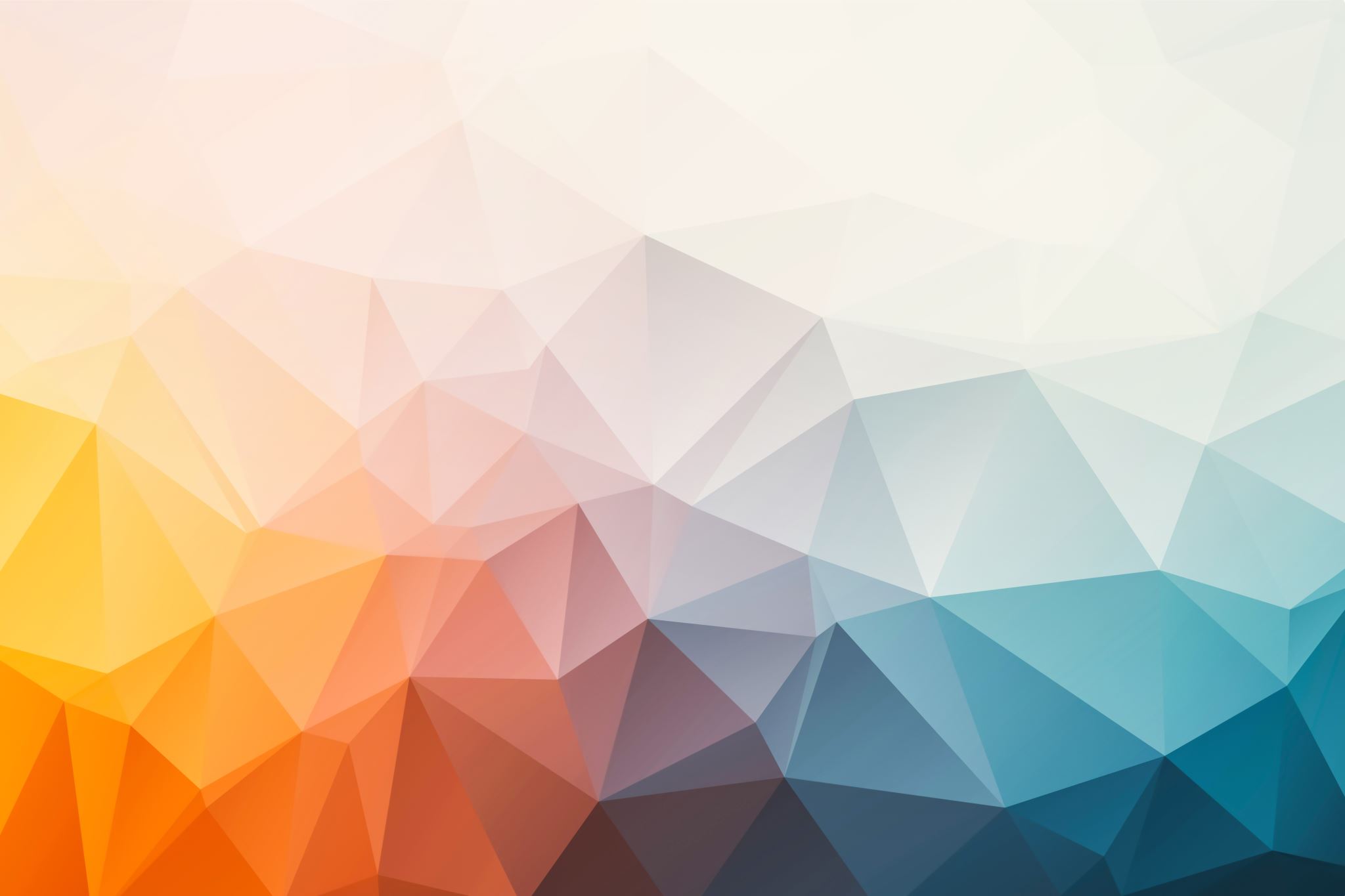 9
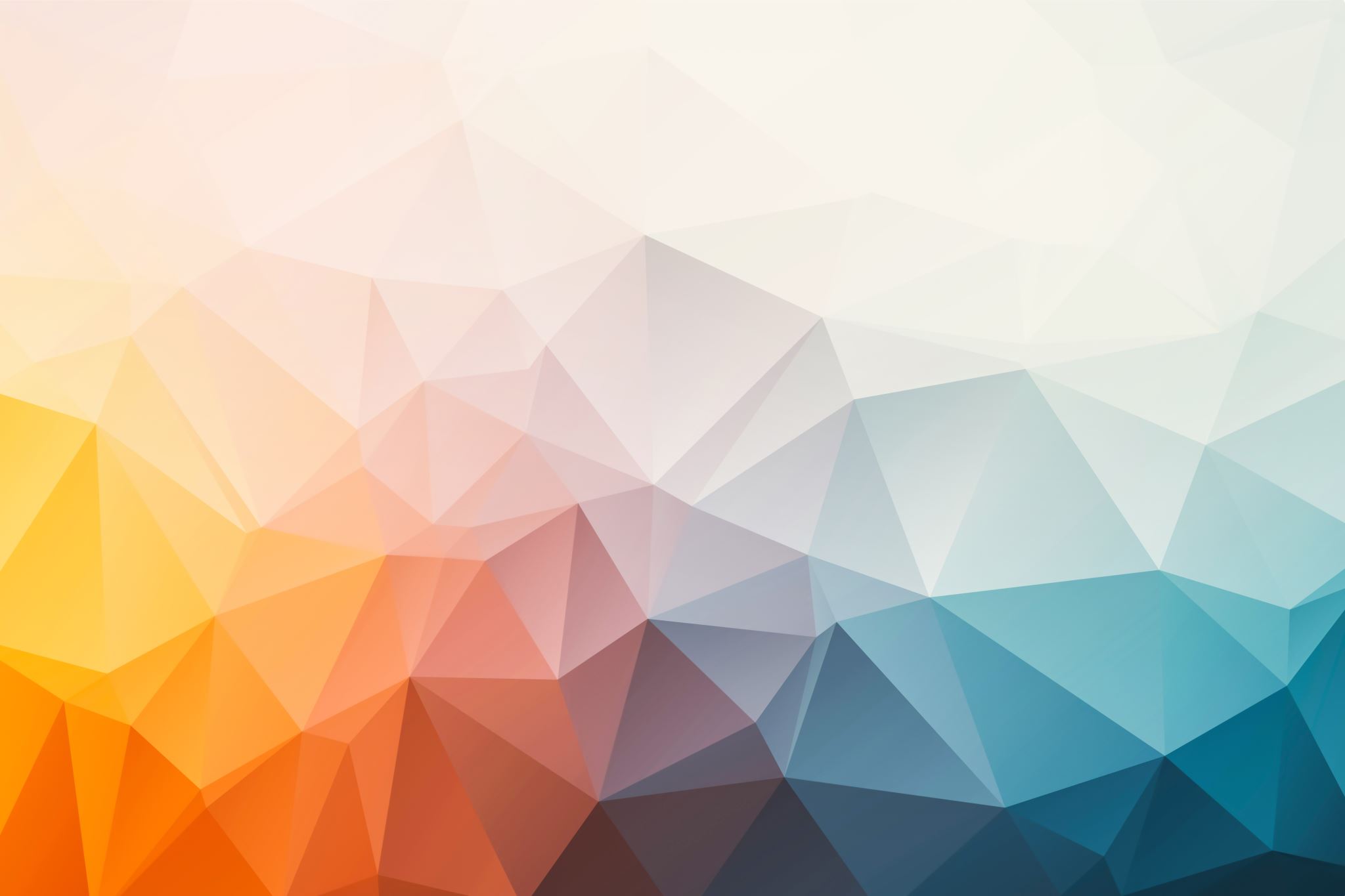 Schedule
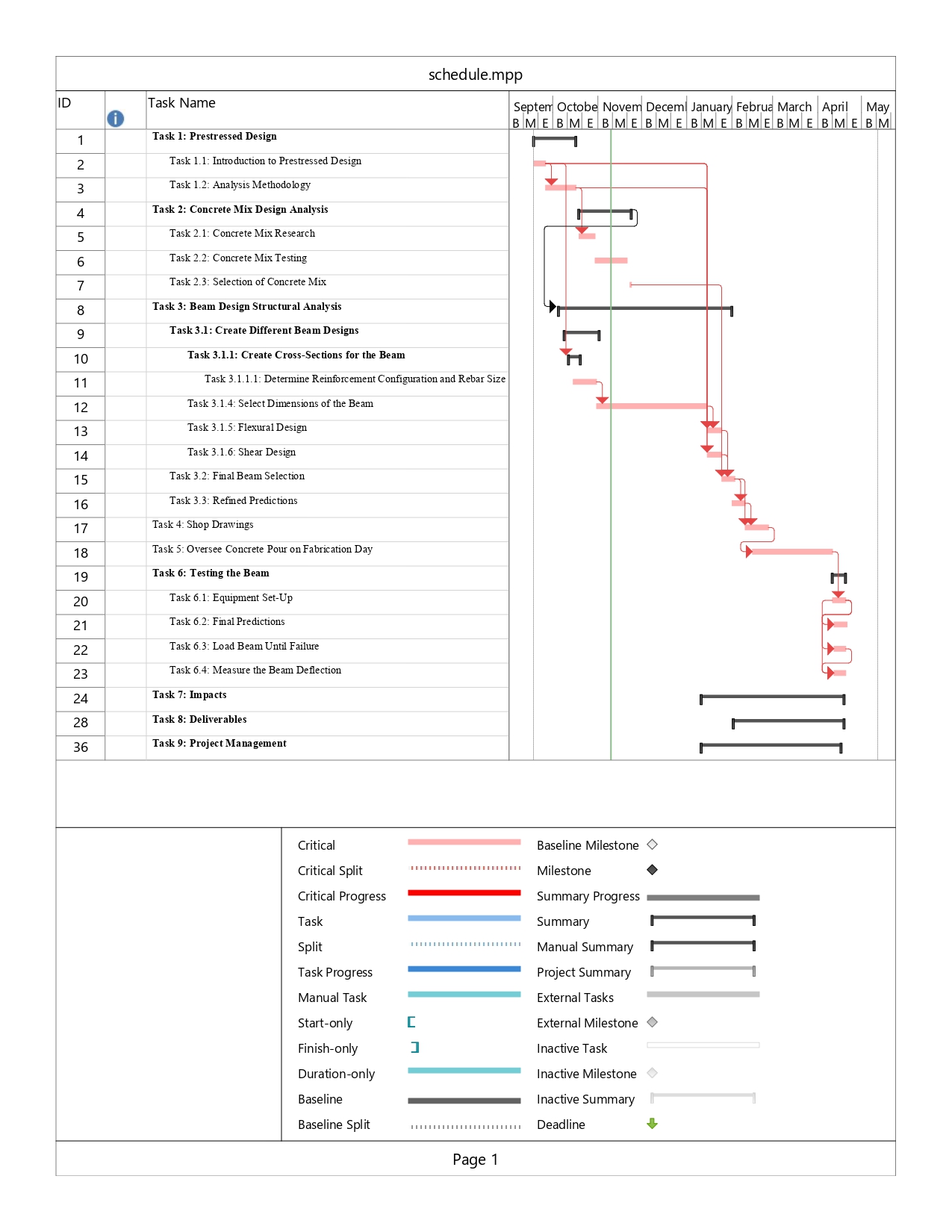 Legend
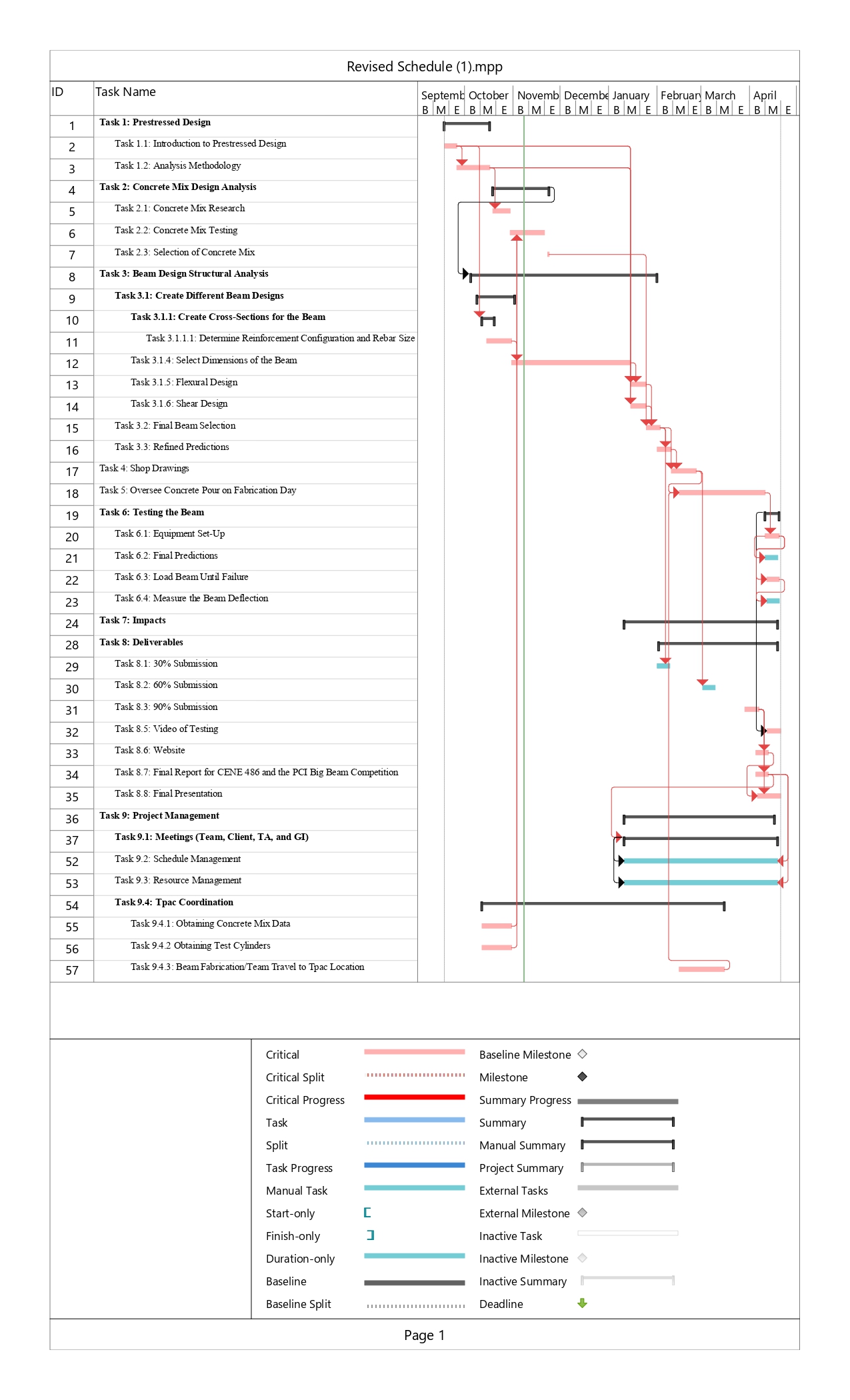 Critical Path
10
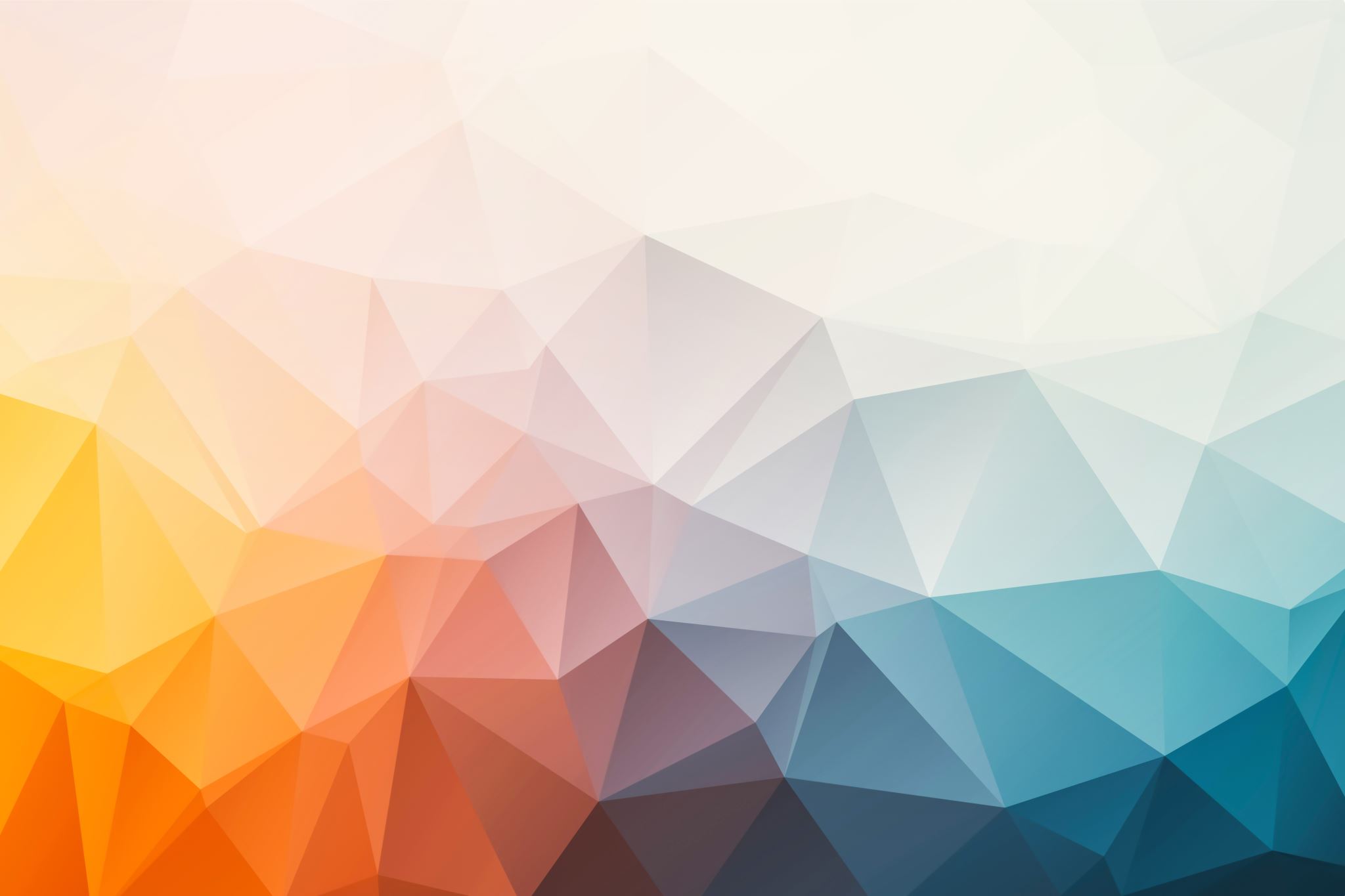 Staffing Plan
11
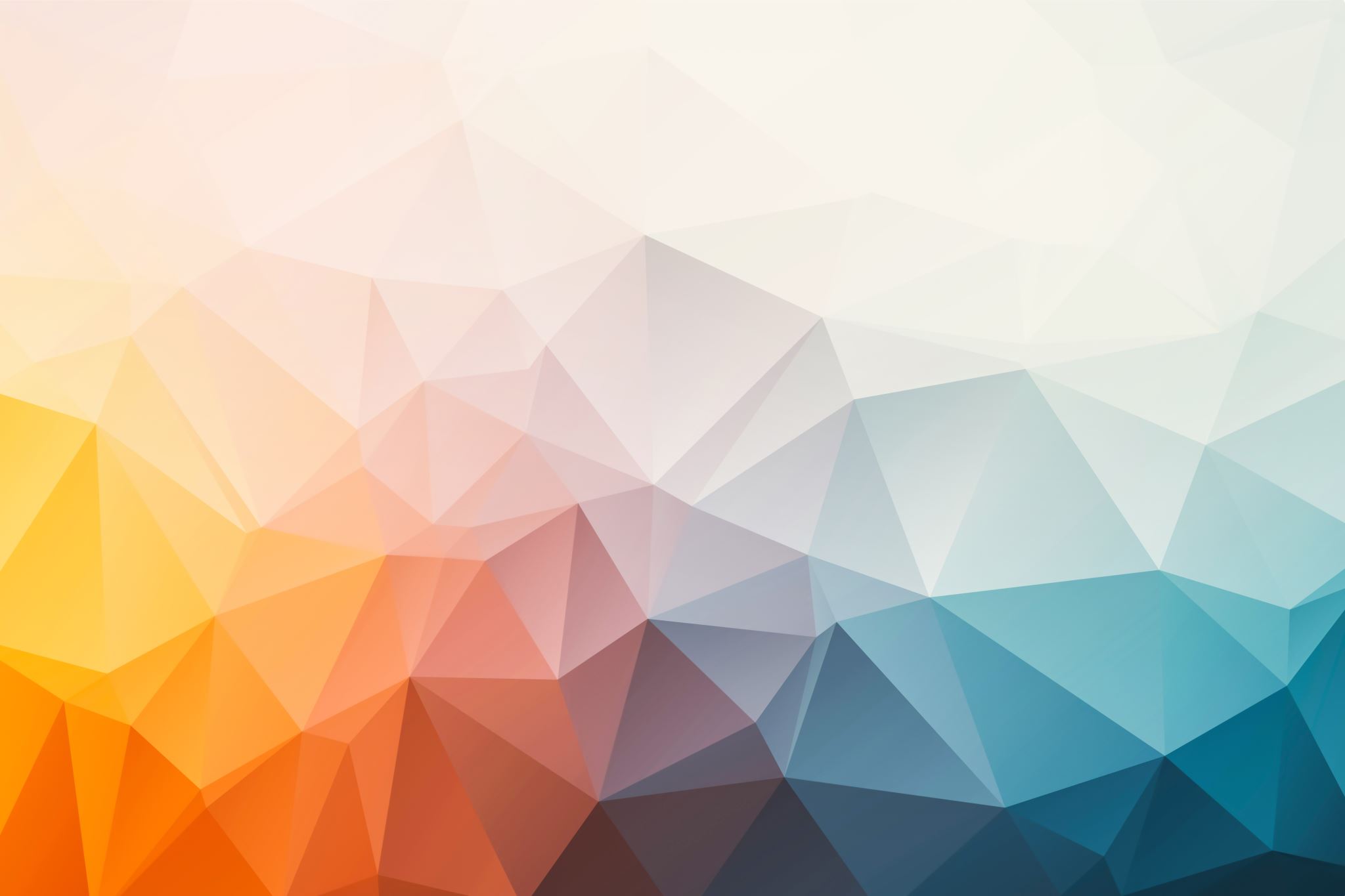 Cost of Engineering Services
12
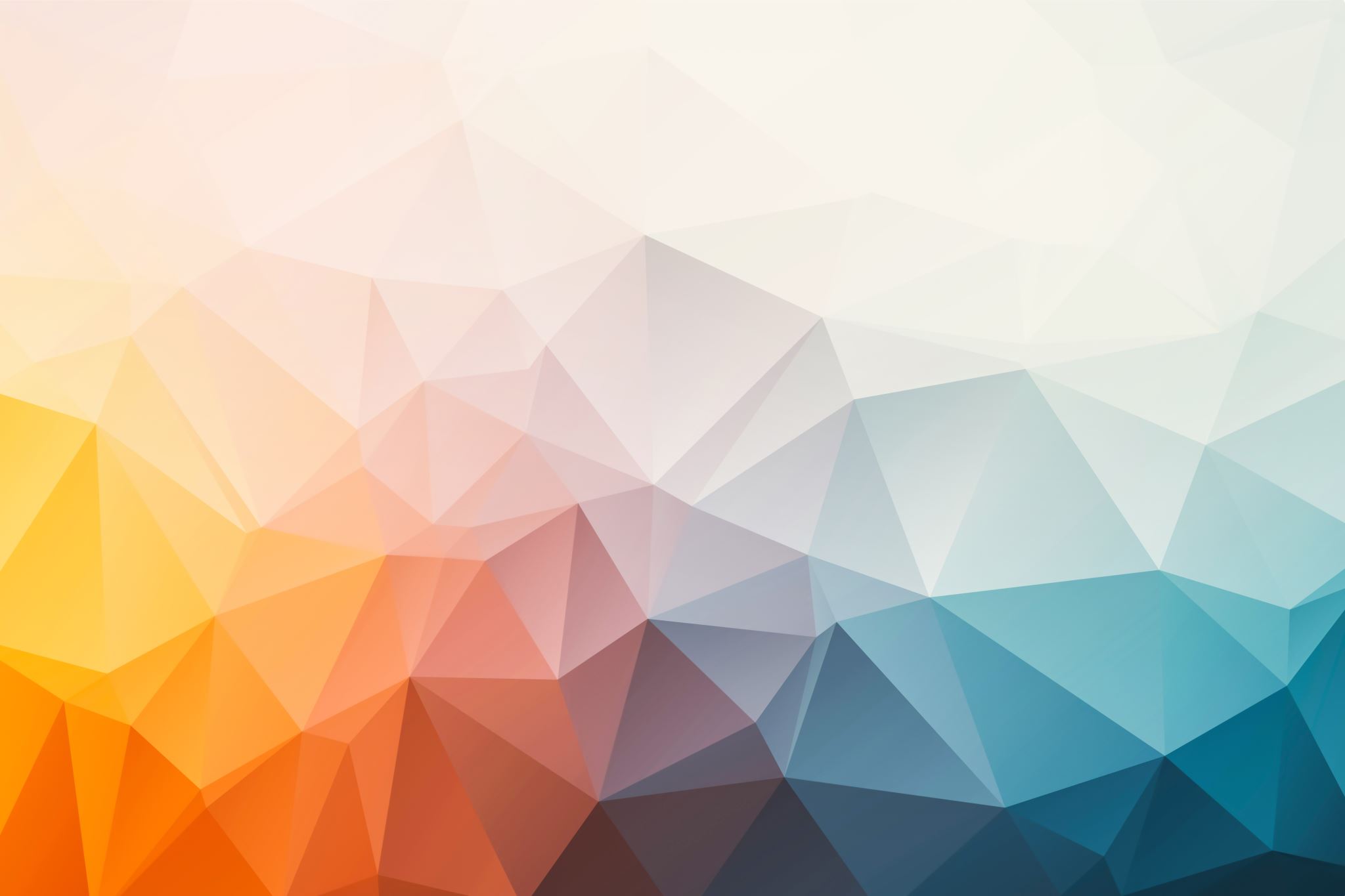 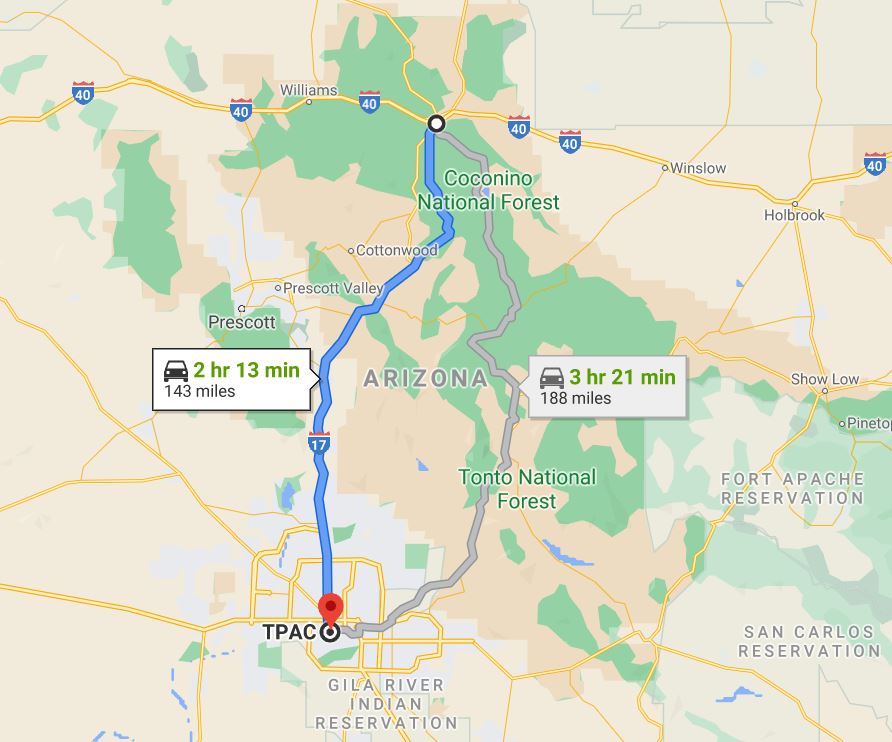 Figure 7: Directions from NAU to Tpac [6]
13
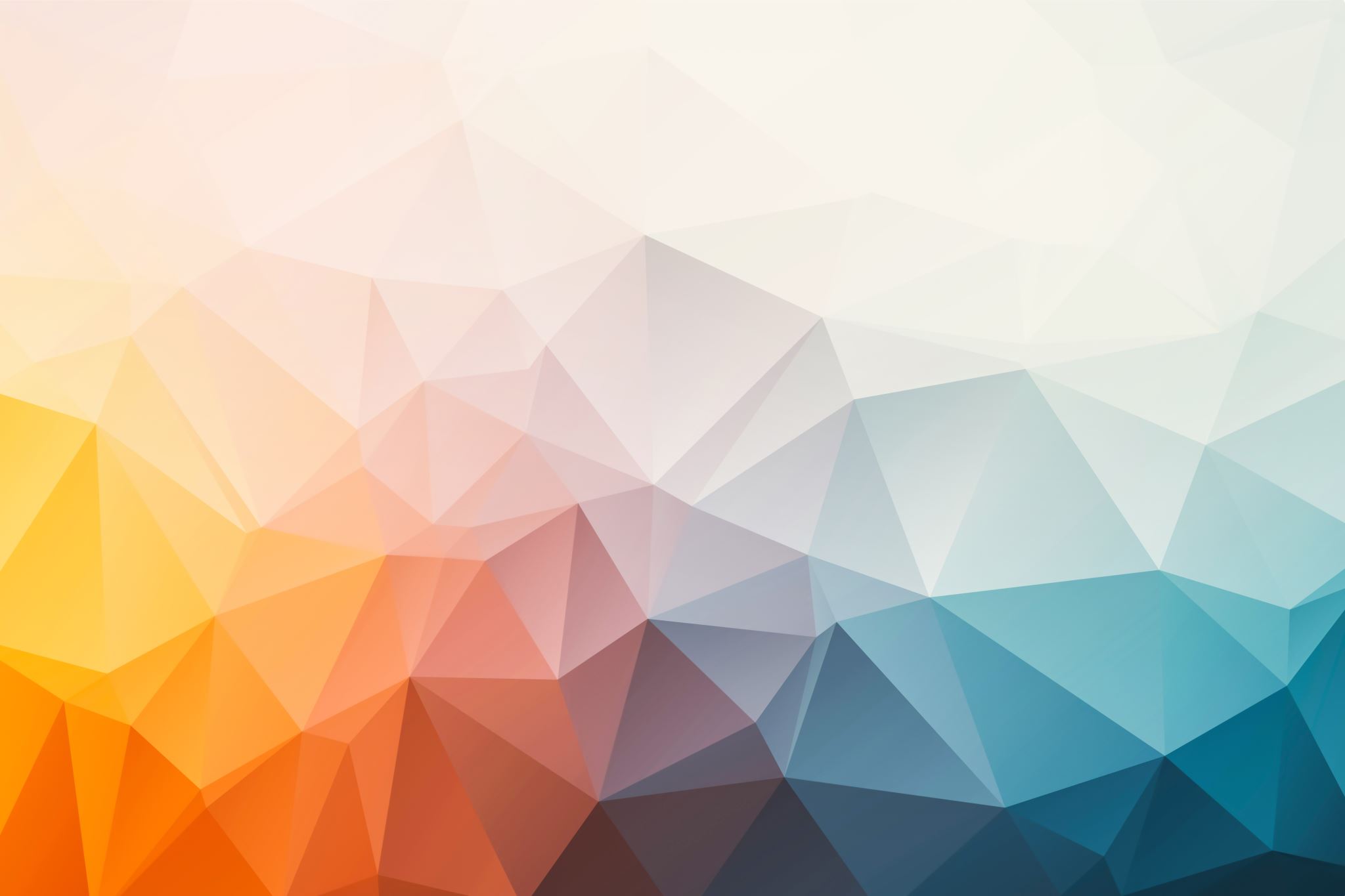 14
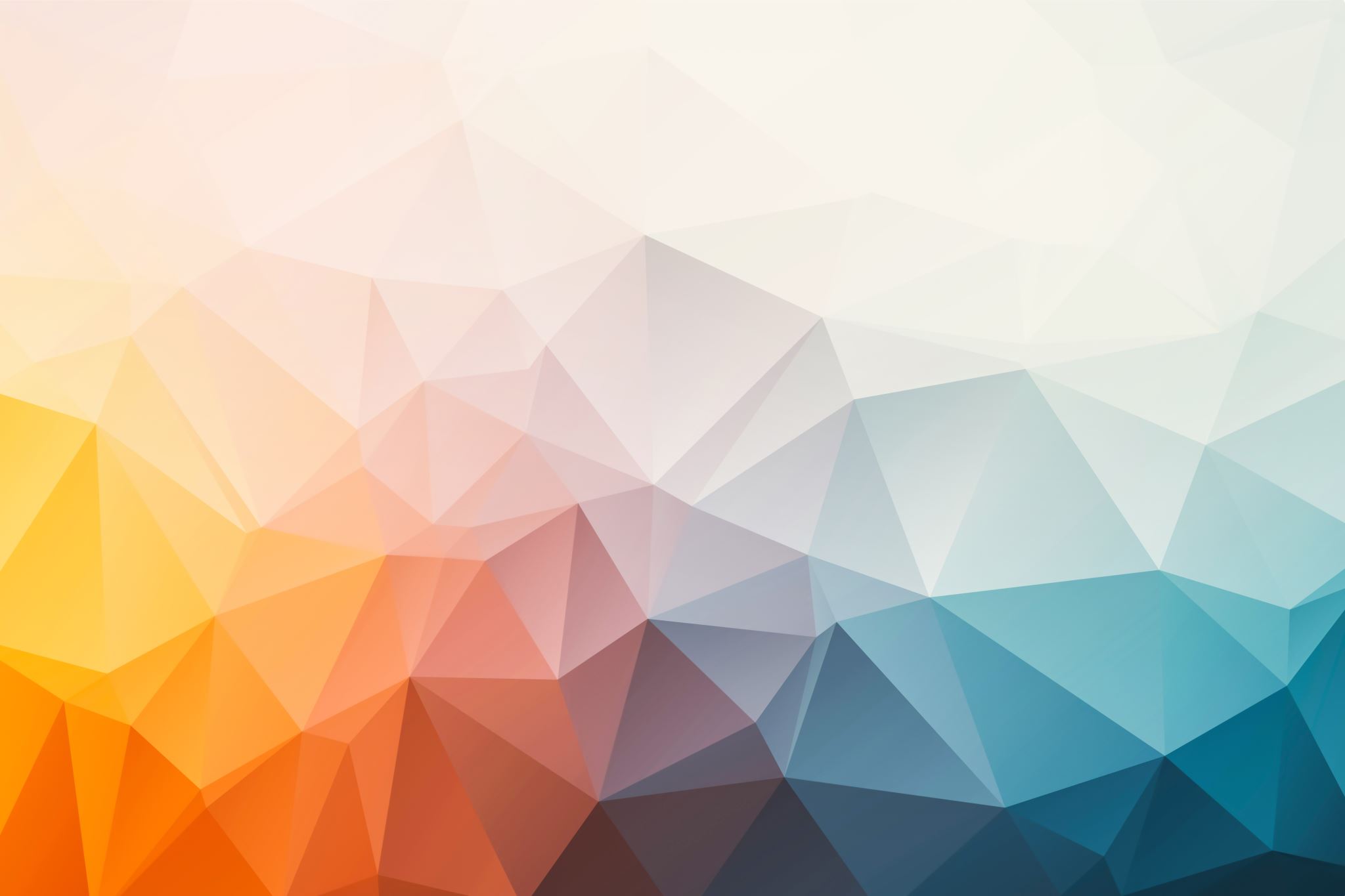 References
[1] PCI Big Beam Competition Rules, PCI, 2021.
[2] "Prestressed Concrete," 2 September 2020. [Online]. Available: https://www.designingbuildings.co.uk/wiki/Prestressed_concrete. [Accessed 3 November 2020].
[3] ORDINARY CONCRETE CYLINDER – COMPRESSION TEST, London: Expedition Workshed, 2020.
[4] H. Murad, S. Rzeszut, C. Chapman, and D. Perera, “Shop Drawings,” PCI Big Beam Competition 2019-2020, 04-May-2020. [Online]. Available: https://www.ceias.nau.edu/capstone/projects/CENE/2020/PCIBigBean/Project%20information.html. [Accessed: 09-Nov-2020]. 
[5] R. Crouch, S. Gergal, F. Rojo and B. Wagoner, "PCI Big Beam Competition 2017-2018," Northern Arizona University, Flagstaff, 2018.
[6] “Directions to Tpac from College of Engineering, Informatics, and Applied Sciences - NAU,” Google Maps, 2020.
15